Образ Івана Мазепи в світовій літературі
Біографія
Иван Степанович Мазепа (1639 - 1709) – гетман Украины, государственный, политический деятель.
Родился Иван Мазепа 20 марта 1639 года поблизости Белой Церкви. Образование в биографии Мазепы было получено в Киево-Могилянском коллегиуме, потом отправился в Варшаву в Иезуитский коллегиум. В 1665 году в биографии Мазепы была занята должность Черниговского подчашего, а в 1669 он стал ротмистром гвардии гетмана Дорошенко. В 1674 году попал к запорожским казакам, где спустя несколько лет стал генеральным есаулом. В июле 1687 года Мазепа стал левобережным гетманом. Участвовал в походах против крымского ханства, организованных Голицыным. 









ортрет Івана Мазепи в латах з                              Дядинюк В. Портрет Івана Мазепи                 Іван Мазепа, 1959 р. 
Андріївською стрічкою
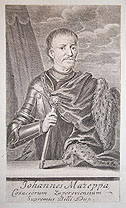 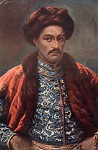 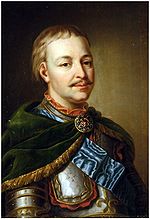 Затем Мазепа снискал доверие Петра Великого, ходил вместе с ним воевать в Азов. В 1804 году Мазепа занял правобережную часть Украины. После неудачных битв России со шведами, Мазепа присоединился к шведской стороне и Карлу XII. После этого Пётр уничтожил Запорожскую Сечь, войска Меншикова разорили резиденцию Мазепы в Батурине. В 1709 году Карл назвал Мазепу пожизненным «законным князем Украины».
В 1708 году Петр решил избрать нового гетмана, которым стал Иван Скоропадский. Через несколько дней, в ноябре 1708, Мазепу предали проклятию, потом совершили символическую казнь и присудили орден Иуды. После победы Петра над шведами в биографии Ивана Мазепы произошло бегство в Бендеры, где он и скончался 22 сентября 1709 года.










«Мазепа на переправі через Дніпро» Корнило Устиянович                    Ежен Делакруа. Мазепа на коні
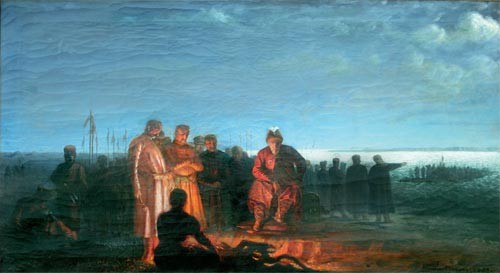 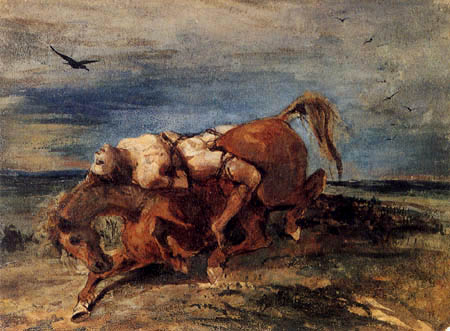 Мазепа в літературі та мистецтві
Гетьман Іван Мазепа — найвідоміший гетьман України. Йому присвячено 186 гравюр, 42 картини, 22 музичні твори, 17 літературних творів, 6 скульптур. Серед найвідоміших творів:








                                                                     
Гравюра «Мазепа в оточенні           Ежен Делакруа. Мазепа на коні.jpg
 добрих справ»
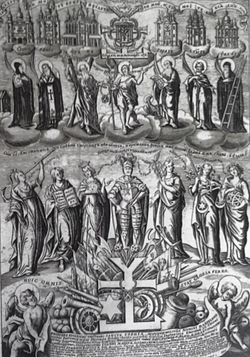 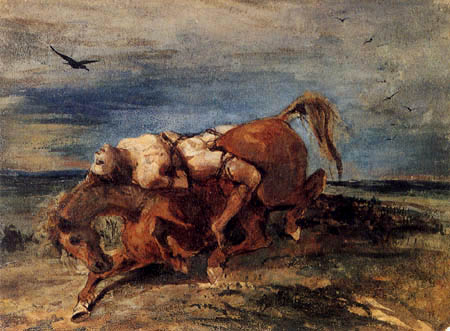 Мазепа (Байрон) І. В жахливий день біля Полтави Од шведів щастя утекло. Навкруг порубане, криваве Все військо Кардове лягло, Військова міць, воєнна слава. Така ж, як ми, її раби, - Майнула до царя, лукава, І врятувався мур Москви. - До того пам'ятного року, До ще жахливішого дня, Що на ганьбу й різню жорстоку Ще більше виставив ім'я, Ще більше військо дав на злім. - Одному грім, а блиск усім…
А.С.Пушкин Полтава
…Мазепа, в горести притворной, 
К царю возносит глас покорный. 
"И знает бог, и видит свет:
 Он, бедный гетман, двадцать лет Царю служил душою верной;
Его щедротою безмерной 
Осыпан, дивно вознесен... 
О, как слепа, безумна злоба!...
 Ему ль теперь у двери гроба Начать учение измен, 
И потемнять благую славу? 
Не он ли помощь Станислав. 
С негодованьем отказал, 
Стыдясь, отверг венец Украйны 
И договор и письма тайны
 К царю, по долгу, отослал?...
Віктор Гюґо "Мазепа"
…Коли Мазепа з ревом і у сльозах лютих
Відчув, що тіло все, від рук до ніг, у путах,
І з шаблі бік горить,
І кінь баский під ним, годований травою
Хвиль морських, аж пашить огнистою жагою
Із ніздрів та копит –
Коли гадюкою звивався під шнурами,
Безсиллям скаженілий, дарма, до нестями
При втішених катах,
І падав на грізний кінський хребет поволі
З піною на губах, у поті весь на чолі
І з кров’ю на очах –
Неждано знявся крик: – і ось нараз без стриму
Людина й кінь летять у далечінь незриму
Крізь вибалки пісків,
Самі, у гомоні та куряві пустари,
Мов блискавка зміїна ріже чорні хмари
У здогоні вітрів!...
Володимир Сосюра «Мазепа»…Стоїть Мазепа, як докір Безжальній долі, над водою… І небо, повне вічних зір, Те небо вічне долі злої Відбив його старечий зір… Стоїть з усмішкою сумною Колишній велет, богатир. Худі здіймаються ще груди, А щоки у сльозах бліді… Од рук його одпали люди, Його покинули в біді. І влада, всемогутня влада, Навік розвіялась на прах…